PARENT ADVISORY COMMITTEE
October 18, 2023
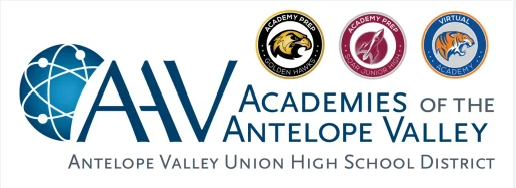 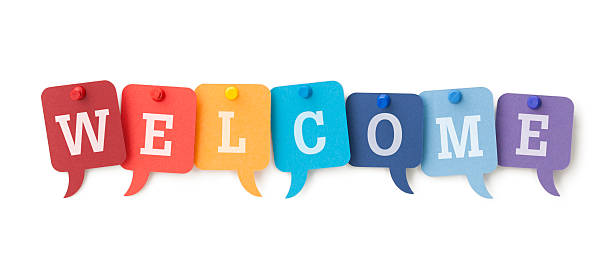 Introductions
Principal - Dr. Andy Glatfelter
Vice Principal - Mr. John Kleespies
Title I Coordinator - Mrs. Elizabeth Pineda
Presenter/Facilitator - Dr. Jennifer Slater-Sanchez, Director of Categorical and Special Programs
Attendee Introductions
AVUHSD - MISSION, VISION, AND WHY
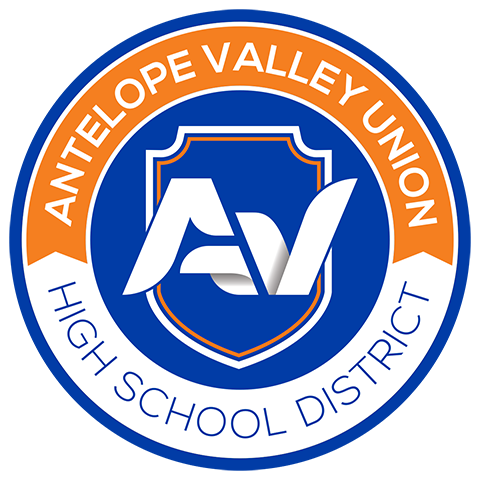 Our mission is to provide a safe and secure learning environment that promotes a rigorous curriculum and enables our students to develop the necessary academic, technical, and work-related skills of the 21st century.
Our vision is that every student who graduates will be prepared to pursue college and any career to which he or she aspires.
“To give our best everyday so that those we serve are inspired & empowered to become their true best.”
Purpose of Committee
AGENDA
LCFF/LCAP Defined
LCAP Requirements & Development Process
Review Current AAV LCAP Goals & Actions
Agenda
Dashboard Updates
Grants Update
Parent Involvement Opportunities
This committee:
Reviews the current Local Control Accountability Plan (LCAP)
Shares/Solicits information from site educational partners
Provides input, advice, and comments on revising the LCAP and related plans
Purpose of Committee
[Speaker Notes: EC code sections: 
The governing board of a school district shall consult with teachers, principals, administrators, other school personnel, local bargaining units of the school district, parents, and pupils in developing a local control and accountability plan.
The superintendent of the school district shall present the local control and accountability plan or annual update to the local control and accountability plan to the parent advisory committee established pursuant to Section 52063 for review and comment. The superintendent of the school district shall respond, in writing, to comments received from the parent advisory committee.
The governing board of a school district shall establish a parent advisory committee to provide advice to the governing board of the school district and the superintendent of the school district regarding the requirements of this article.]
California's main education finance law is known as the Local Control Funding Formula (LCFF). 
LCFF assigns money to districts based on the number of students that are attending.
Under LCFF, districts also receive extra money to invest in the education of English Language Learners, Foster Youth, and children living in poverty (Low Income).
The LCFF requires districts to provide a description to demonstrate how the district is increasing or improving services for students who are Low Income, English Learners, or Foster Youth as compared to the services provided to all pupils.
LCFF AND LCAP OVERVIEW
Unduplicated Count 
Projected 
2023/24
____
LCFF (STATE FUNDING)
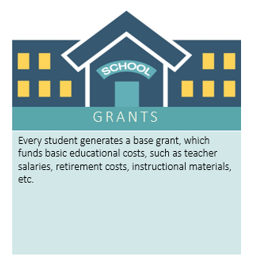 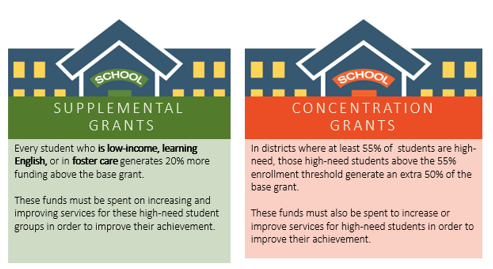 All school districts and Charter Schools in California are required to produce an LCAP, demonstrating how the Local Control Funding Formula (LCFF) funds are linked to meeting the needs of all students.
LOCAL CONTROL ACCOUNTABILITY PLAN
The LCAP is a three-year plan that describes the goals, actions, services, and expenditures to support positive student outcomes that address state and local priorities.
The LCAP provides an opportunity for school districts to share their stories of how, what, and why programs and services are selected to meet their local needs.
The majority of the LCFF funds are District driven, however this formula also targets funding to specific student populations (subgroups):
English Learners / Long Term English Learners (LTELs)
Foster Youth
Socio-Economically Disadvantaged
Each district’s LCAP must include the following:
Goals
Actions
Related Expenditures
LCAP REQUIREMENTS

THE LCAP INCLUDES GOALS, SPECIFIC ACTIONS, AND MEASURABLE STUDENT OUTCOMES FOR EACH OF THE EIGHT STATEWIDE PRIORITIES
LCAPs must include services that target the following student groups:
English Learners/LTELs
Foster Youth
Low Income
LCAPs must address the 8 state priorities
[Speaker Notes: LTELs (7 years ) *box]
State AccountabilityThe Local Control Funding Formula (LCFF) required the State Board of Education (SBE) to develop an accountability tool, known as the evaluation rubrics, that:Include state and local performance indicators for ALL Local Control Funding Formula state priorities.Assists local educational agencies in identifying strengths, weaknesses, and areas in need of improvement for LEAs and schools.Identifies a process for using the performance standards to identify LEAs in need of additional assistance or intervention.
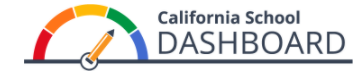 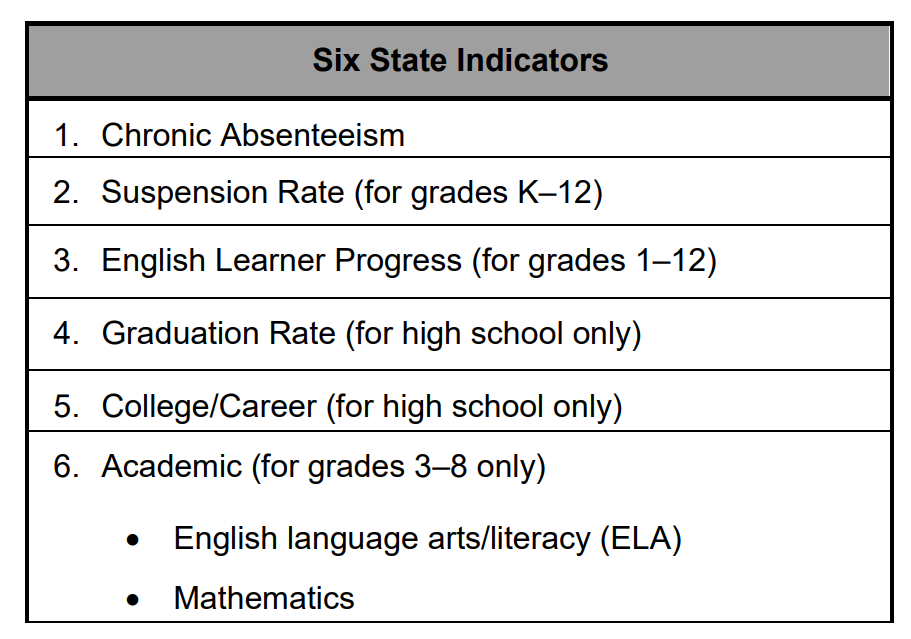 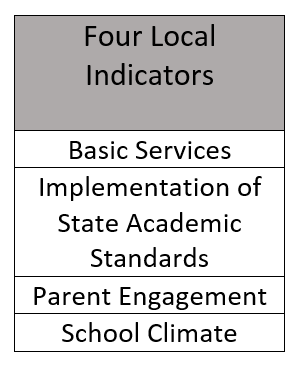 EDUCATIONAL PARTNER FEEDBACK
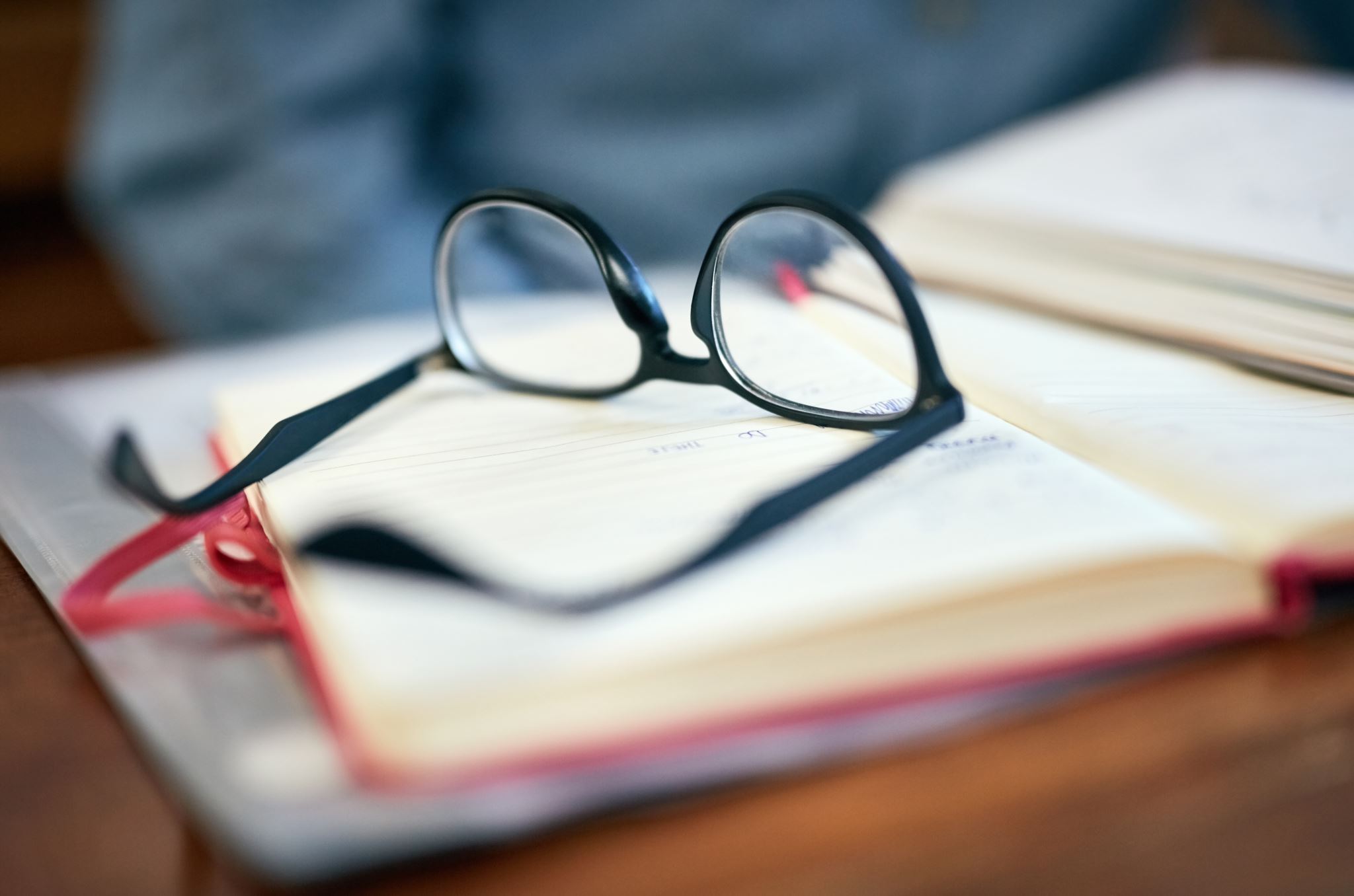 Community Engagement Meetings (Roadshow)
- Parents/Guardians
- Students
- Staff 
Advisory committees
- District Site Leadership Team (DSLT)
- District Parent Advisory Committee (DPAC)
- District English Learner Committee (DELAC)
Labor Groups
- AVTA
- CSEA
SELPA
Board of Trustees
Los Angeles County Office of Education
Connect  with Educational Partners (FALL)
TIMELINE OF LCAP DEVELOPMENT
Present LCAP to Advisory Committees (WINTER/SPRING)
Share LCAP with Public and Collect Further Input (SPRING)
Finalize LCAP & Present to Board for Adoption (JUNE)
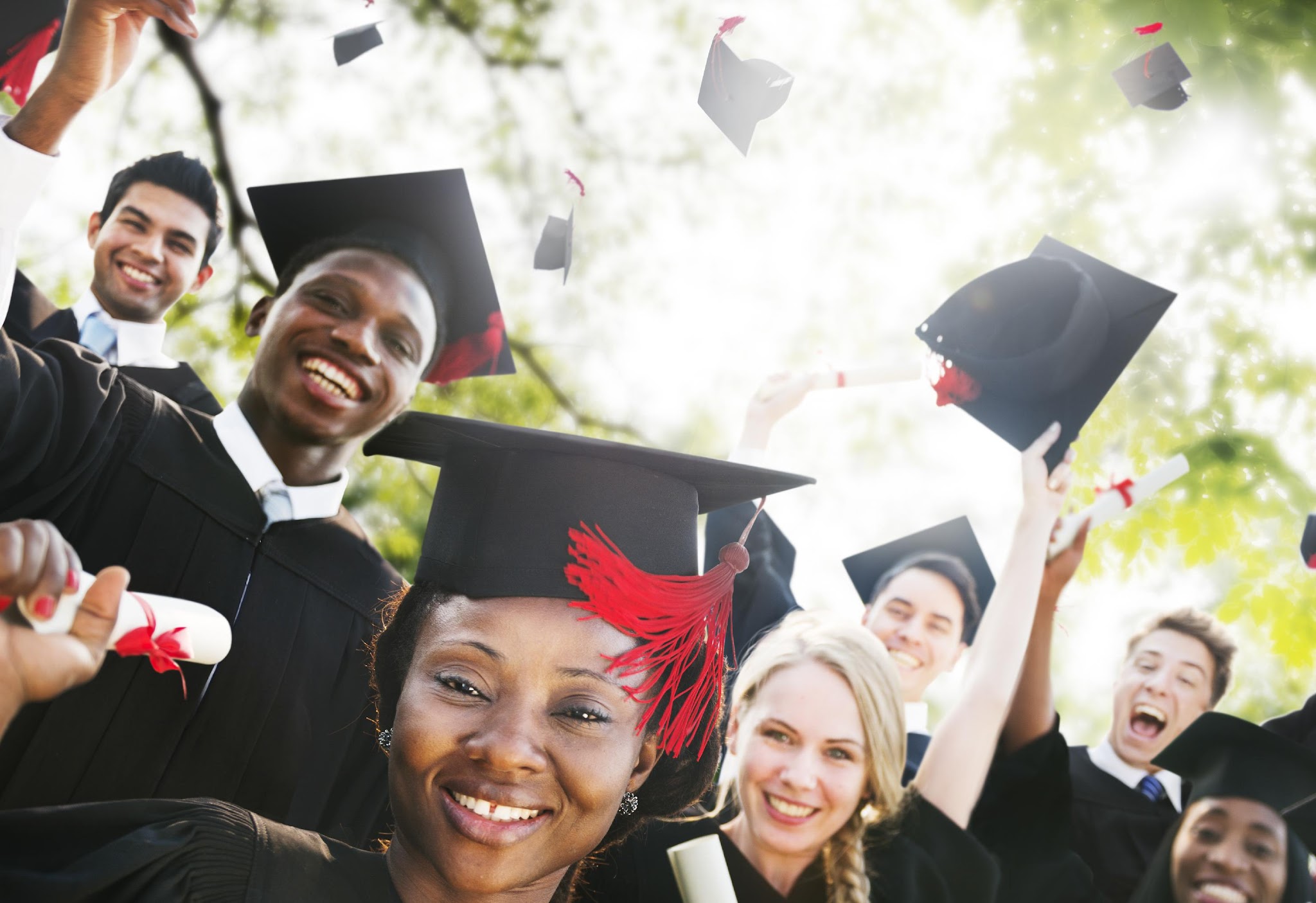 ACADEMIES OF THE     ANTELOPE VALLEY
2023/24 LCAP
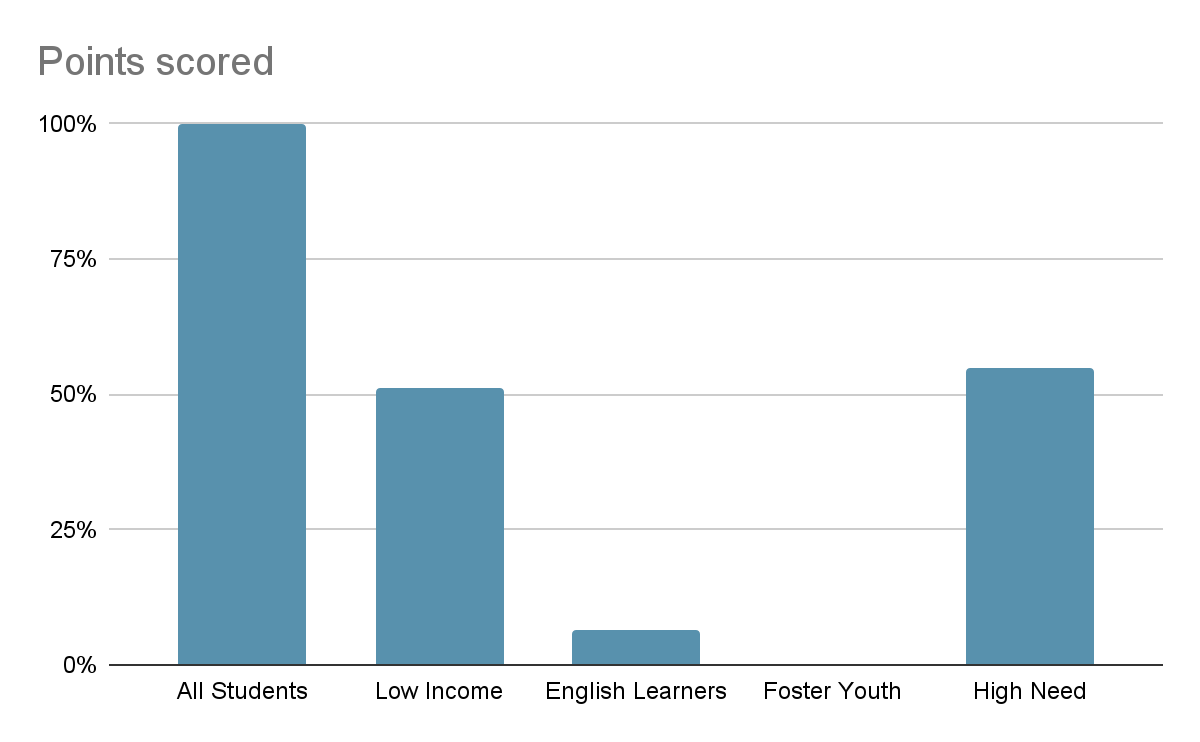 STUDENTS WE SERVE at AAV
[Speaker Notes: Add LTELs  & students with Disabilities?]
BUDGET OVERVIEW FOR PARENTS (BOP)
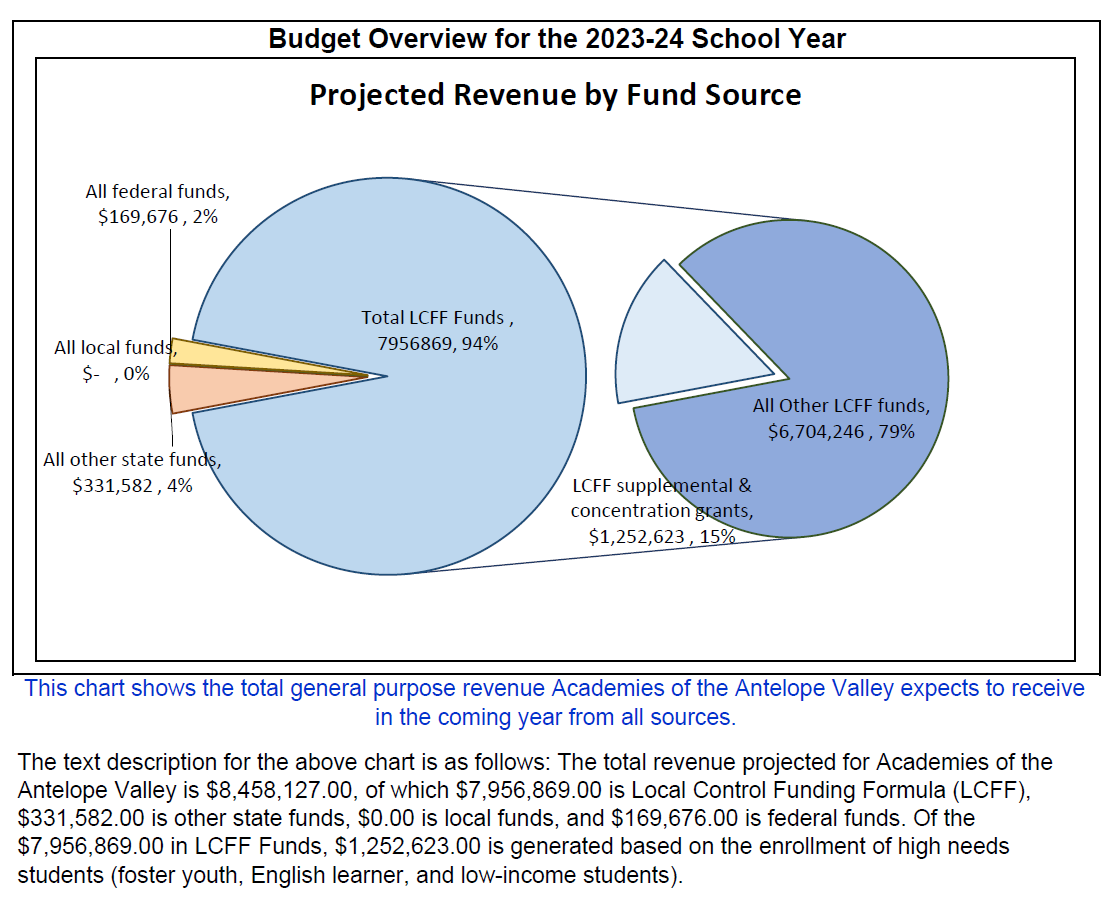 Of the $7,956,869 in LCFF Funds, $1,252,623 (Supplemental & Concentration) is generated based on the enrollment of high needs students (Foster Youth, English Learners, and Low-Income students).
Goal 1 – Ensure that all students are academically proficient and college and career ready.
Goal 2 – Provide a 21st Century learning environment and rigorous curriculum that allows students to have multiple experiences and opportunities for academic, collegiate, professional and personal growth.
Goal 3 –  Cultivate a safe and secure, positive school culture that supports all students' personal and academic growth.
Goal 4 - Communicate effectively with all educational partners and continue to build relationships in the community that help provide our students with innovative educational opportunities.
LCAP GOALS AND ACTIONS
MTSS Tier 2 – Supplemental and Interventions 

MTSS : Implementation of Multi-Tiered System of Support

Building Tier 2 Teams: Tier 2 teams provide targeted interventions to struggling students, fostering collaboration among educators to identify and support those needing extra help.

Targeted Interventions: Tailored strategies and supports are used to address individual student needs, guided by data and evidence-based methods to improve outcomes.

Data Analysis: Collecting and analyzing student performance and behavior data helps identify needs, track progress, and make informed decisions about interventions.

Administration & Support: District and school leadership are pivotal in program development, providing resources and alignment with district goals.

Ongoing Staff Development: Continuous professional development on instructional practices, data analysis, and collaboration supports effective MTSS implementation.

Instructional Observations & Assessments: Regular observations and assessments inform decisions about student support and guide instructional improvements.
Key Themes in 2023/24 LCAP
MTSS Tier 3 - Intensive, individualized supports 

Support for EL Program: We will provide additional support for English Learners, including teacher professional development, targeted interventions, and improved collaboration between general education and EL teachers.

Enhanced Student Support Centers: We are strengthening Tier II and III supports through Student Support Centers to help academically, behaviorally, socially, or emotionally struggling students.

Academic Acceleration: To boost academic progress, we'll enhance technology, use formative assessments, and monitor progress using tools like NWEA Map assessments, Data Central, Ed Central, Elevation, SWIS-PBIS, and PowerSchool, with ongoing teacher training.

Expanded MTSS: We're expanding our Multi-Tiered Systems of Support (MTSS) to include enhanced Tier II and III interventions, addressing academic, behavioral, social-emotional, and physical well-being. Additional staff such as counselors, social workers, pupil service technicians, and student support coordinators will coordinate services.
Key Themes Continued
AVID Program: AVID (Advancement Via Individual Determination) is an educational program that prepares underrepresented students for college and career success through academic and organizational skills, integrated into classroom instruction.
Ancillary Instructional Materials: These resources, like textbooks, workbooks, and software, support classroom instruction and enhance student learning, aiding in differentiation and engagement.
Counseling Services: School counselors provide academic, social-emotional, career counseling, crisis intervention, and referral services to address students' holistic needs.
Parent, Guardian, and Community Engagement: Involving families and communities in education through activities like conferences, events, and partnerships to boost student performance and well-being.
Professional Development: Ongoing training for educators through workshops, conferences, and coaching to ensure high-quality instruction and support for students.
Additional Themes Embedded Throughout the 2023/24 LCAP
Scope of the Action: Who will receive the action or service?
CONTRIBUTING ACTION
Limited: An action that only serves foster youth, English Learners, and/or Low-Income students
LEA wide: The action provides the action/service to all schools in the LEA
Schoolwide: The action provides the action/service to certain school(s) or grade span(s)
An action being provided on a LEA wide or Schoolwide basis must be designed to address the unique needs of low income, EL, and/or foster youth students
The action increases or improves services for unduplicated (targeted) pupils as compared to the services the LEA provides to all students
‹#›
[Speaker Notes: Jen - contributing is above and beyond the base (3 Ts or William’s)]
Goal 1
[Speaker Notes: After gathering feedback from our educational partners and analyzing local metrics, we have decided to maintain Goal 1 and its associated actions with some minor modifications. We will work to expand the number of college and career-based field trips.

Goal 1.1 - Student Field Trips
Our plan is to enhance the students' learning experience by increasing the number of field trips to college and career-based destinations.]
Goal 2
[Speaker Notes: Based on the feedback from our educational partners, data analysis of our local metrics, and our continuing commitment to meeting the needs of your FY, LI, and EL students, we have decided not to make any changes to our current LCAP actions and services for Goal 2]
Goal 3
[Speaker Notes: After receiving feedback from our educational partners, analyzing state and local metrics and our continuing commitment to meeting the needs of your FY, LI, and EL students, we determined to make the following adjustment to our current LCAP actions: 

Action 3.13 - We will be increasing our allocation of resources in order to enhance our “Independent City” event and implement “Resilient Scholar” meetings in order to serve additional Foster Youth and to be able to  provide additional resources and support than we currently are.

One improved action/service has been added to the 2023/24 LCAP for Goal 3.

Action 3.15 - Multi-Tiered System of Supports (MTSS)
The successful implementation of the District's Multi-Tiered System of Supports (MTSS) model and vision will be led by the Director of MTSS, along with District coordinators, directors, and various support personnel. This effort will focus on providing Tier II and Tier III interventions for English Learner (EL), Foster Youth (FY), and Low Income (LI) students in order to enhance their academic achievement, as well as their behavioral, and social-emotional well-being. They will support MTSS school site teams, provide professional training for school staff and teachers, offer resources related to MTSS, guide school-based processes, and monitor data to establish goals and provide academic, behavioral, and social-emotional tiered interventions to English Learner (EL), Foster Youth (FY), and Low Income (LI) students. This will enhance their academic achievement, as well as their behavioral and social-emotional well-being, which will be demonstrated through improved academic achievement, increased attendance, decreased suspensions, and improved local climate survey results.]
Goal 4
[Speaker Notes: After reviewing the feedback from our educational partners, analyzing the local metrics data, and maintaining our dedication to catering to the needs of our FY, LI, and EL students, we concluded to implement the subsequent modifications to our existing LCAP actions:

4.4/4.6 - EL Parent Workshops/Parent/Family Collaboration
PIQE was offered from January to June 2023. We plan to offer these workshops throughout the 2023/24 school year in order to engage as many families as possible and provide them with the tools to support their students in high school and beyond.]
STATE INDICATORS INCLUDED STATUS, CHANGE, AND PERFORMANCE COLORS BASED ON DATA FROM THE 2022/23 AND 2021/22 SCHOOL YEARS
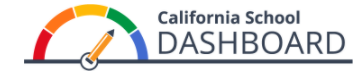 CA SCHOOL DASHBOARD 2023
CA School Dashboard
2023
LOCAL INDICATORS WERE SUBMITTED BY LEAS
SCHOOLS AND LEAS WERE IDENTIFIED FOR SUPPORT (CSI) USING 2022/23 AND 2021/22 DATA
[Speaker Notes: What will Accountability look like in 2023? 
State Indicators will include status, change, and Performance Colors based on data from the 2022–23 and 2021–22 school years 
Local indicators will be submitted by LEAs 
Schools and LEAs will be identified for support using 2022–23 and 2021–22 data]
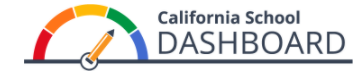 2022/23 DASHBOARD
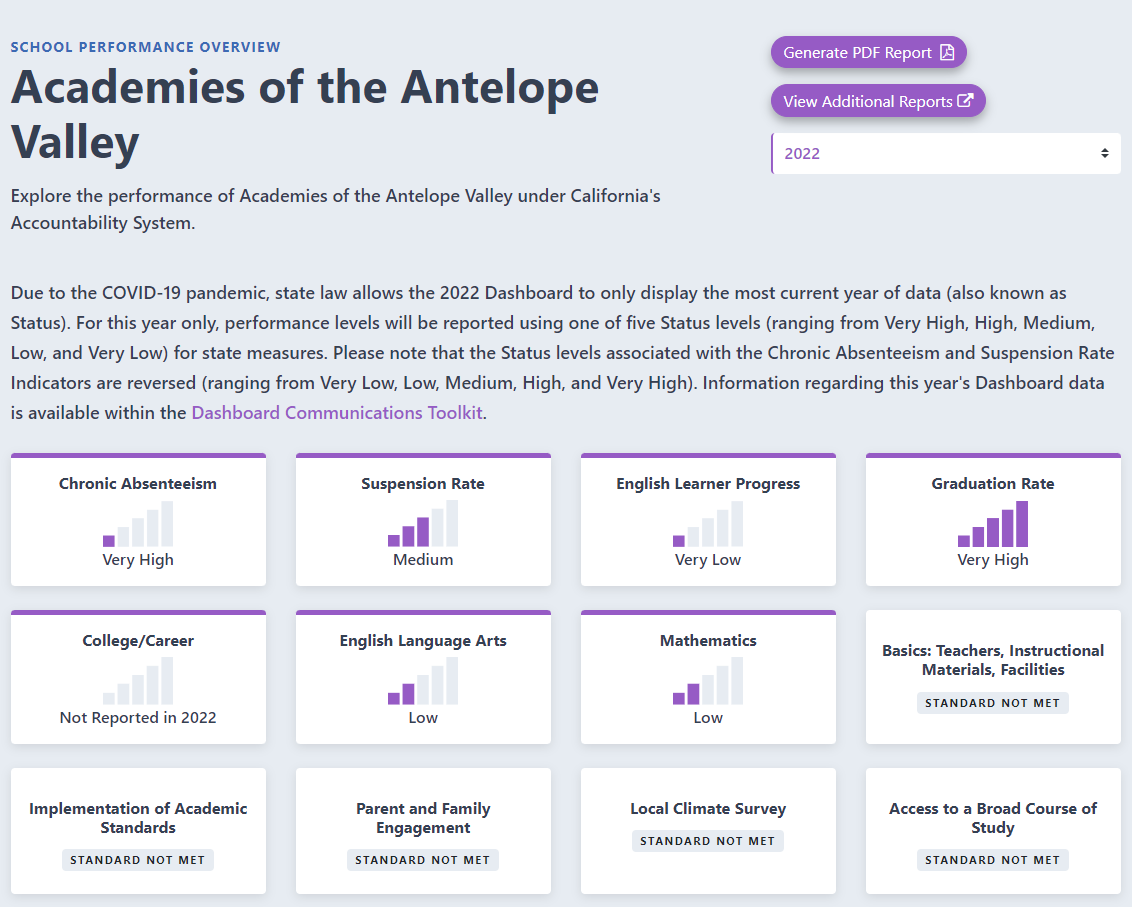 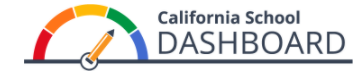 2022/23 DASHBOARD
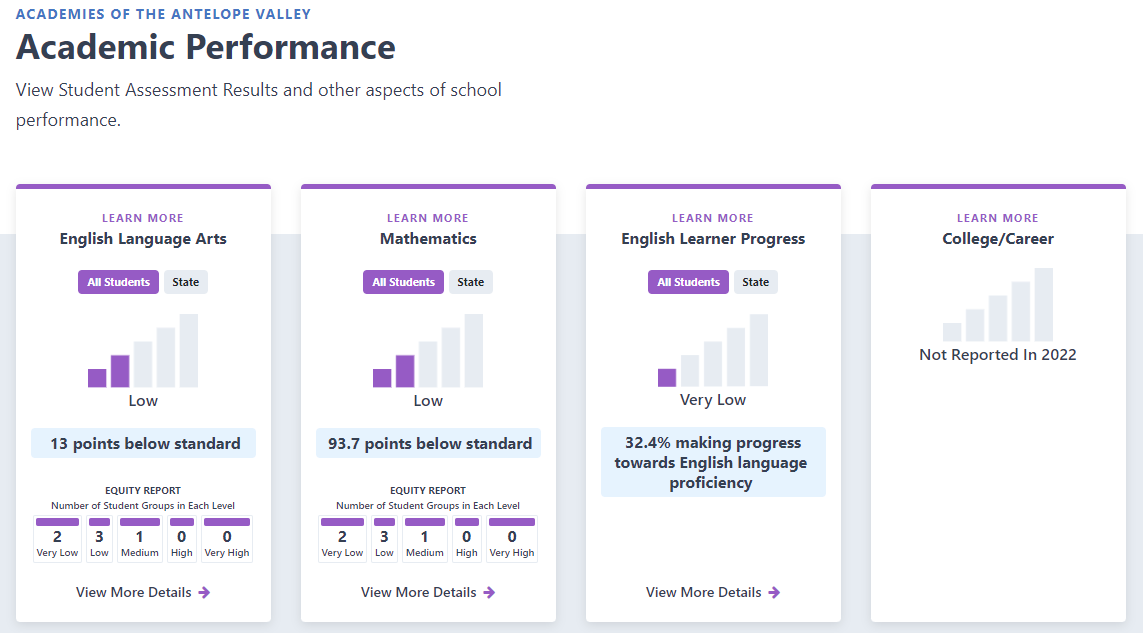 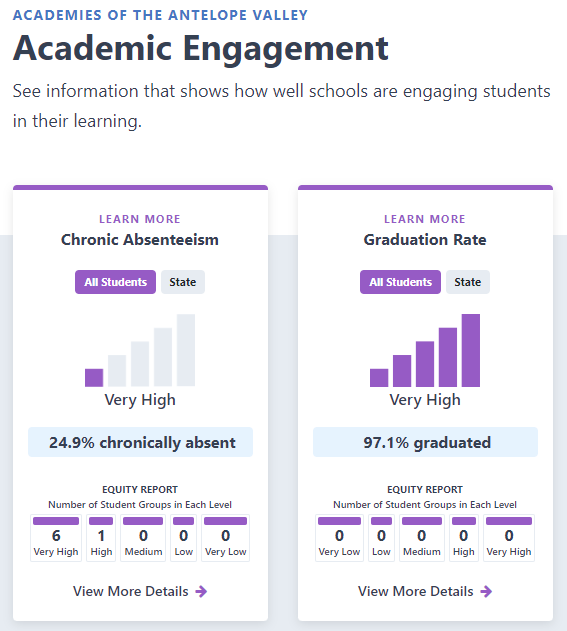 December 2023
Review Previous & Current Progress [Goals & Actions]
Review 2023 Dashboard Results
March 2024
Review Data Outcomes
[Surveys & Feedback]
NEXT STEPS
May 2024
Review and Comment on Draft 2024/25 Plan
June 2024
Public Hearing
Plan Adoption
LACOE Approval
A-G Grant
SUPPLEMENTAL FUNDING - 
GRANTS UPDATE
COVID Relief Funds
Arts, Music, and Instructional Materials Grant
STATE GRANTS
Educator Effectiveness Grant
FEDERAL GRANTS
Learning Recovery Emergency Block Grant
Educational Partner Engagement Opportunities
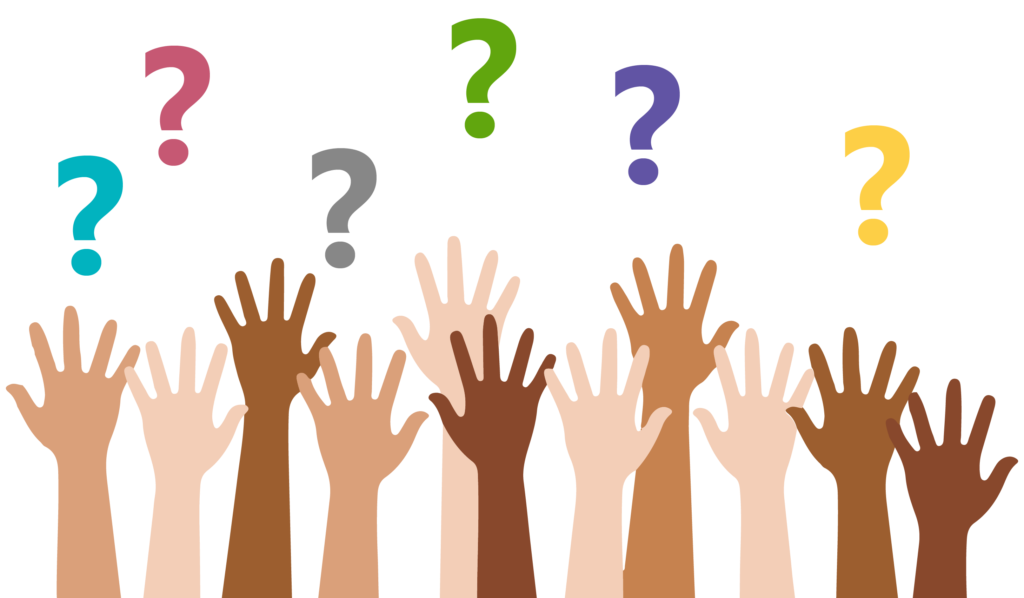 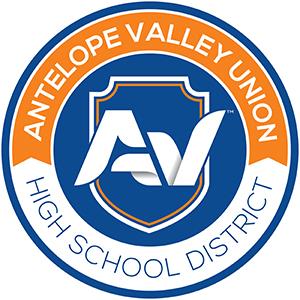 THANK YOU!
DR. JENNIFER SLATER-SANCHEZ - JSLATER-SANCHEZ@AVHSD.ORG
‹#›